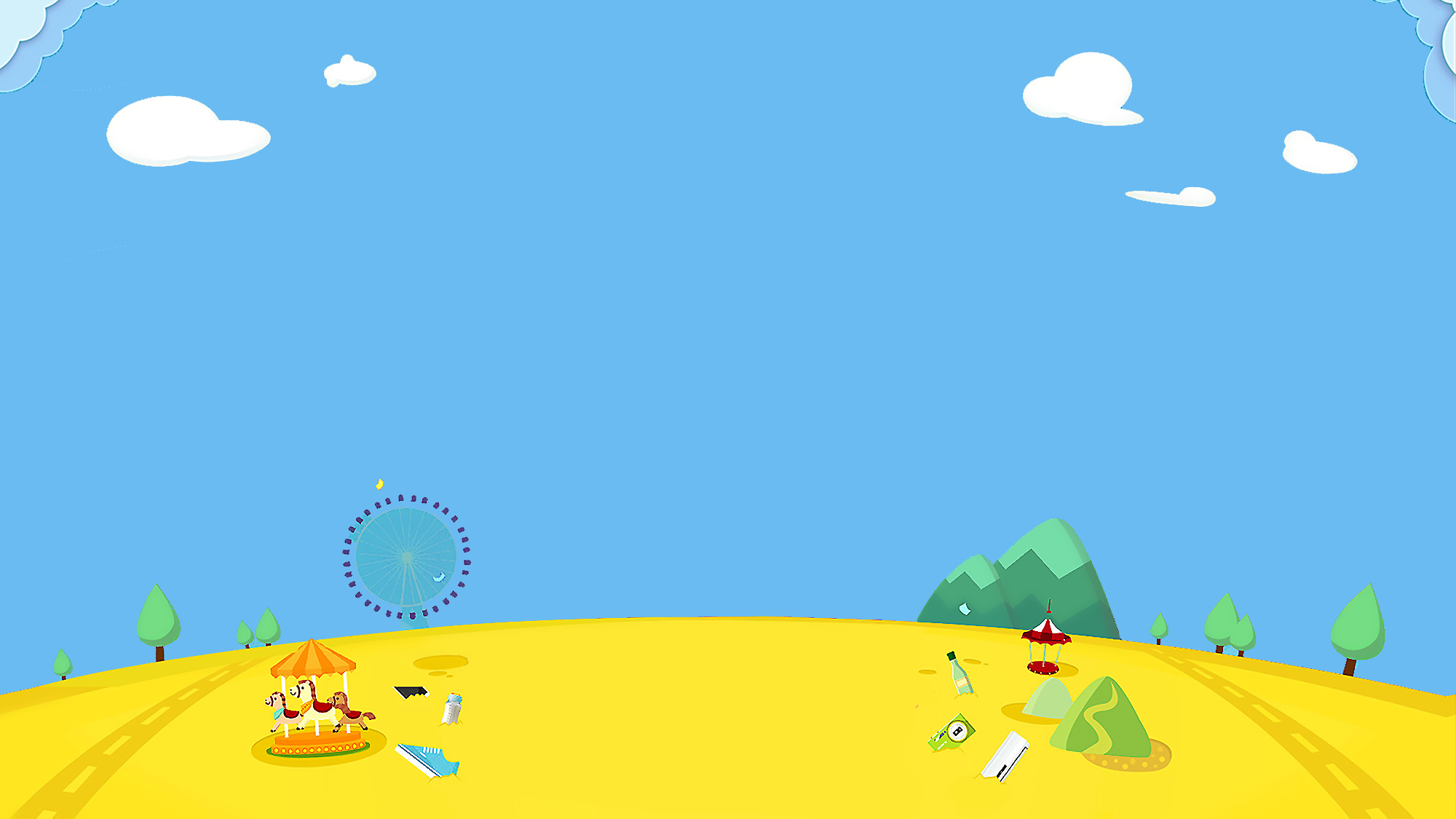 Bài 15: Việc của mình không cần ai nhắc
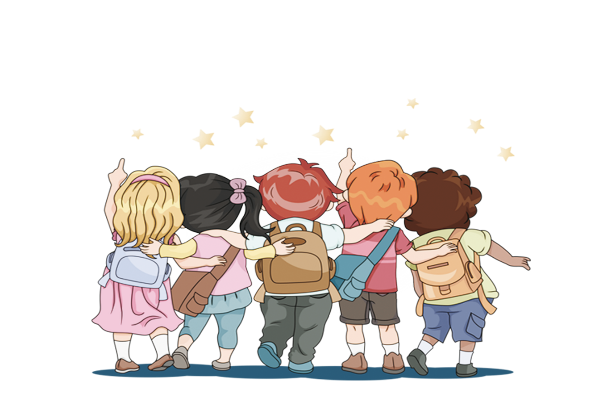 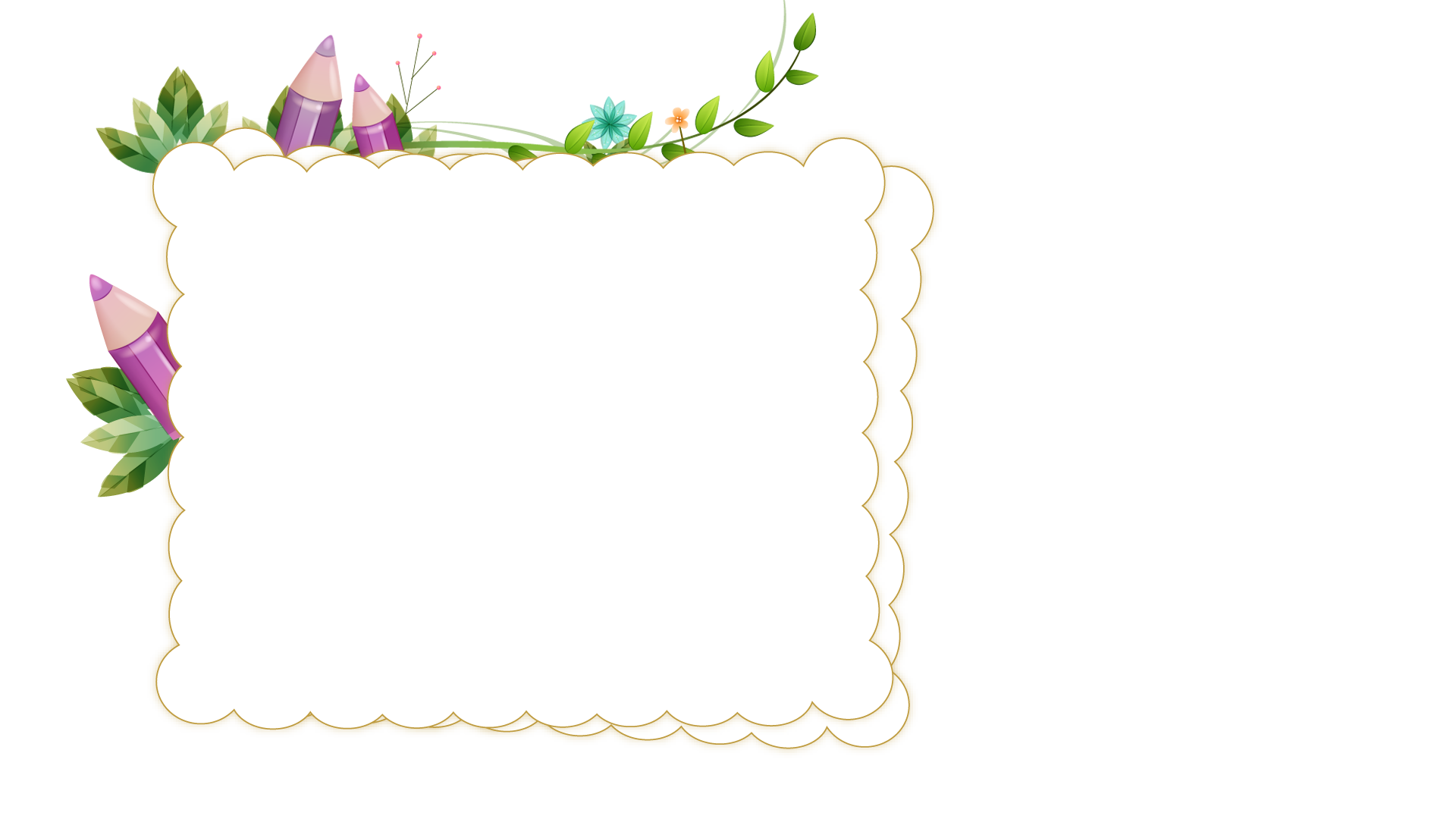 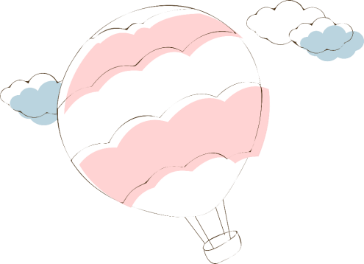 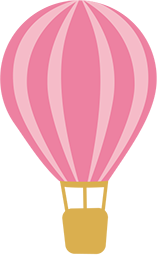 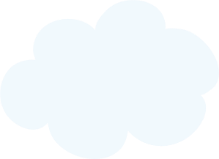 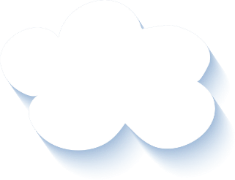 YÊU CẦU CẦN ĐẠT
Học sinh tự phục vụ bằng cách chủ động sắp xếp các hoạt động hằng ngày của mình.
Biết giờ nào phải làm gì ,phải chuẩn bị những gì.
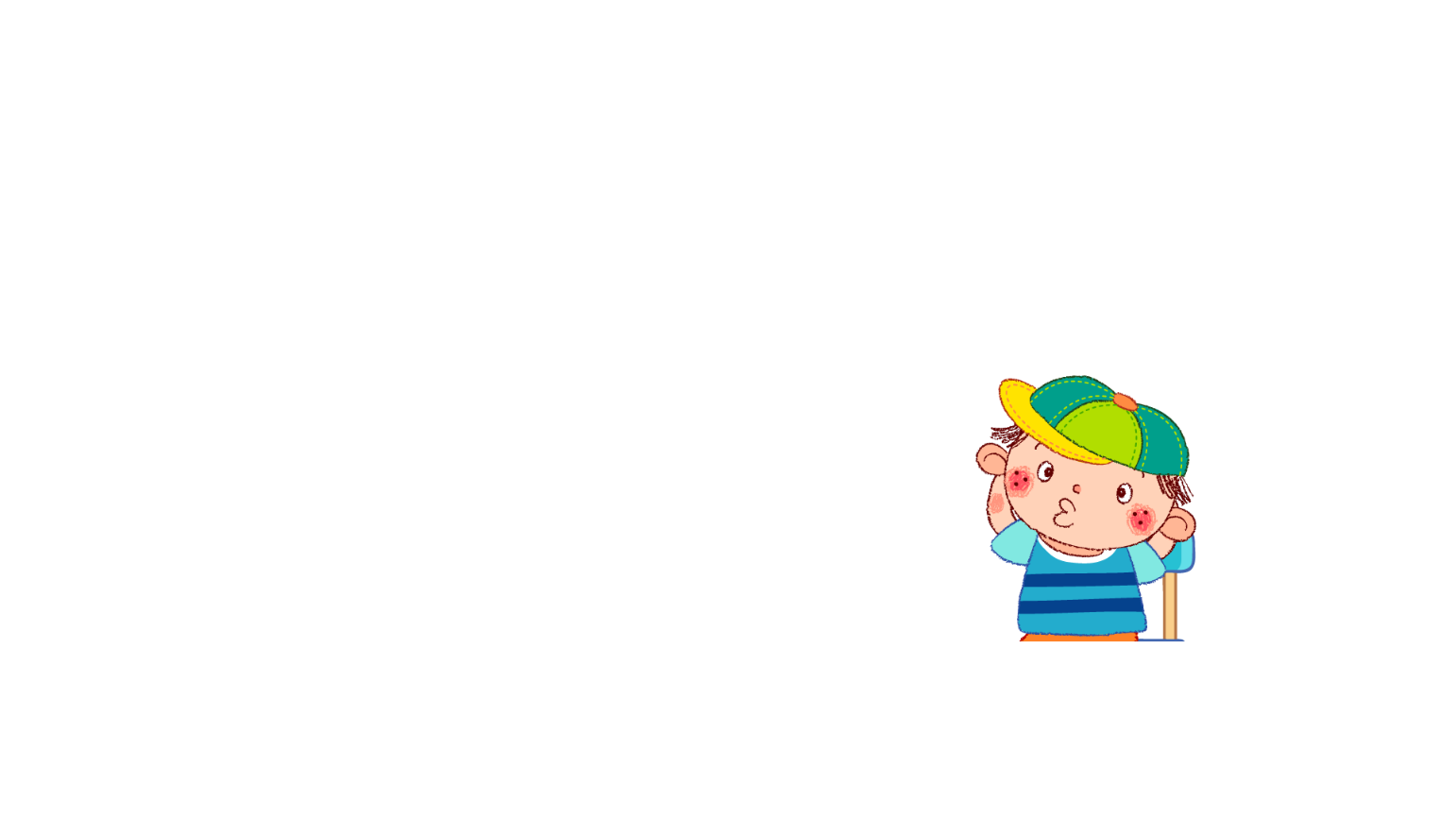 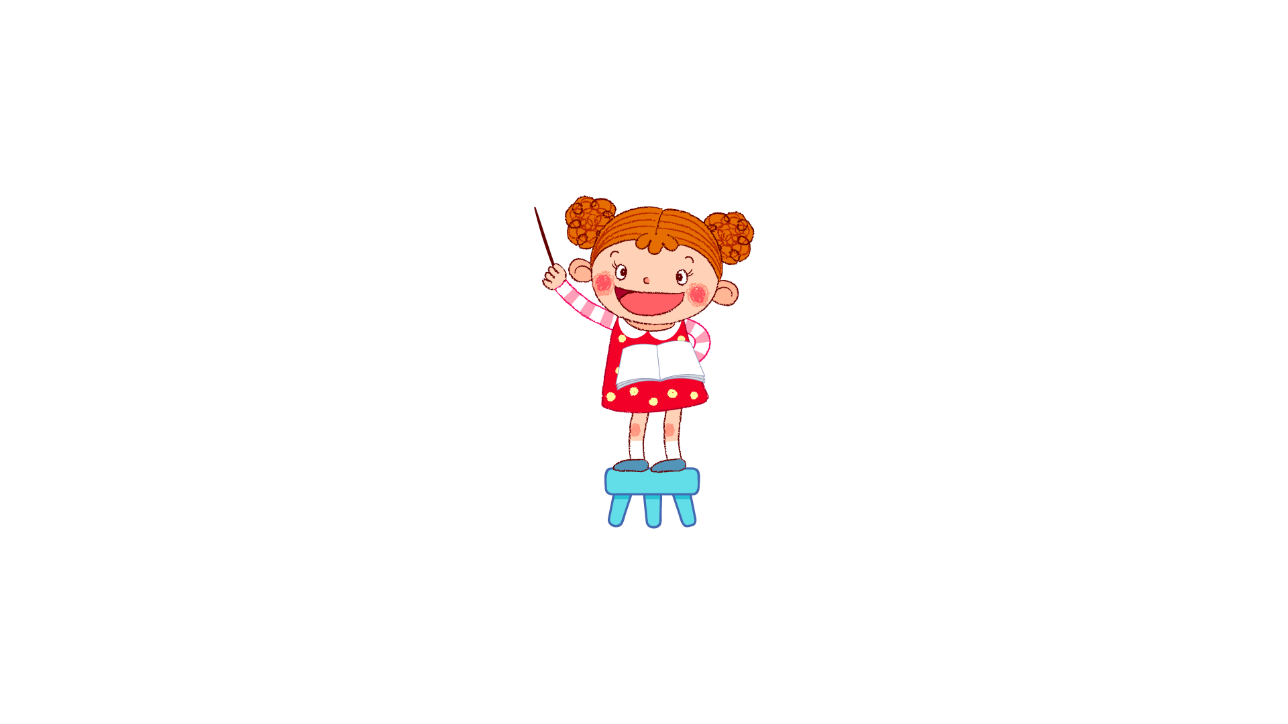 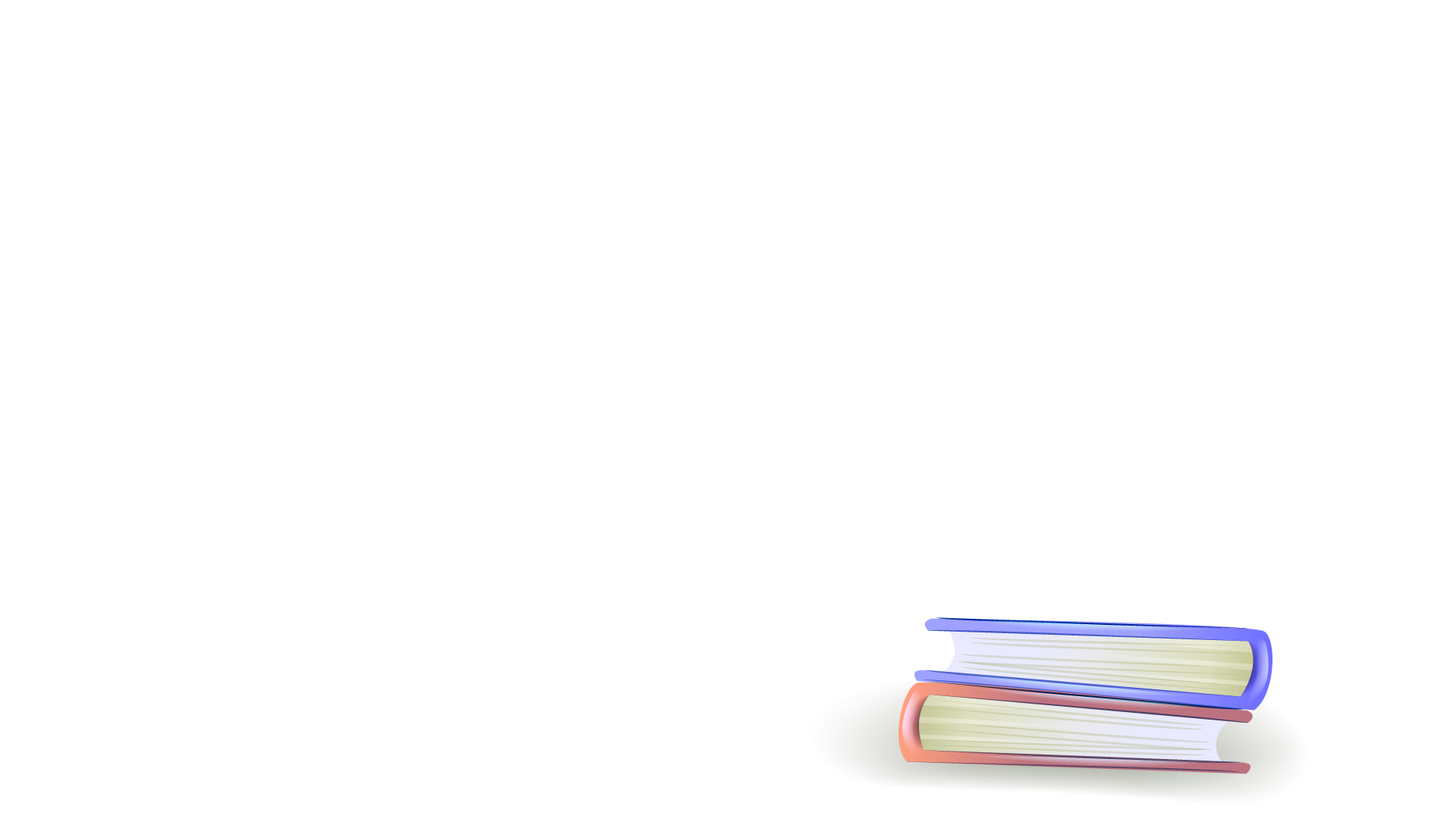 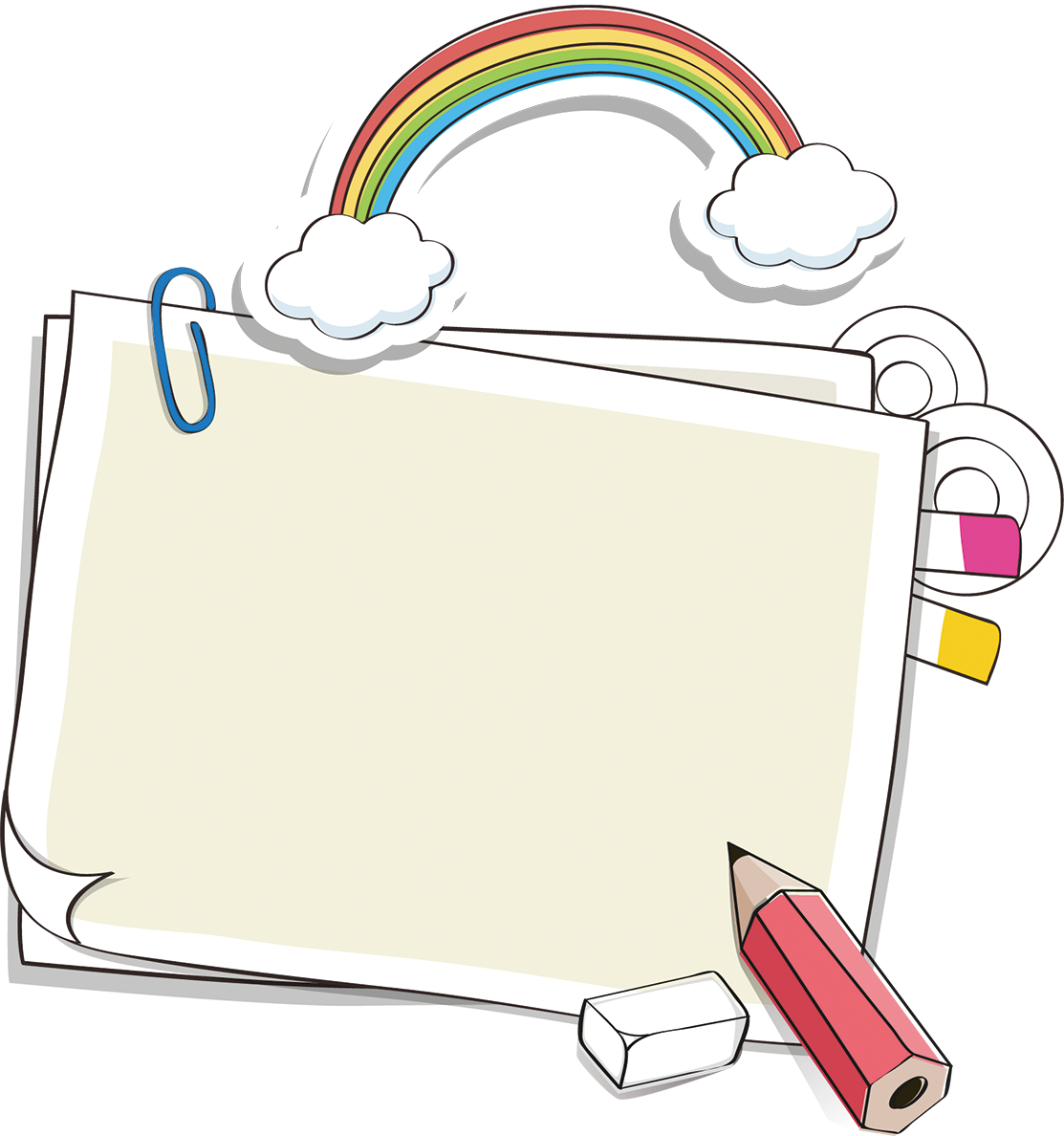 Khởi động
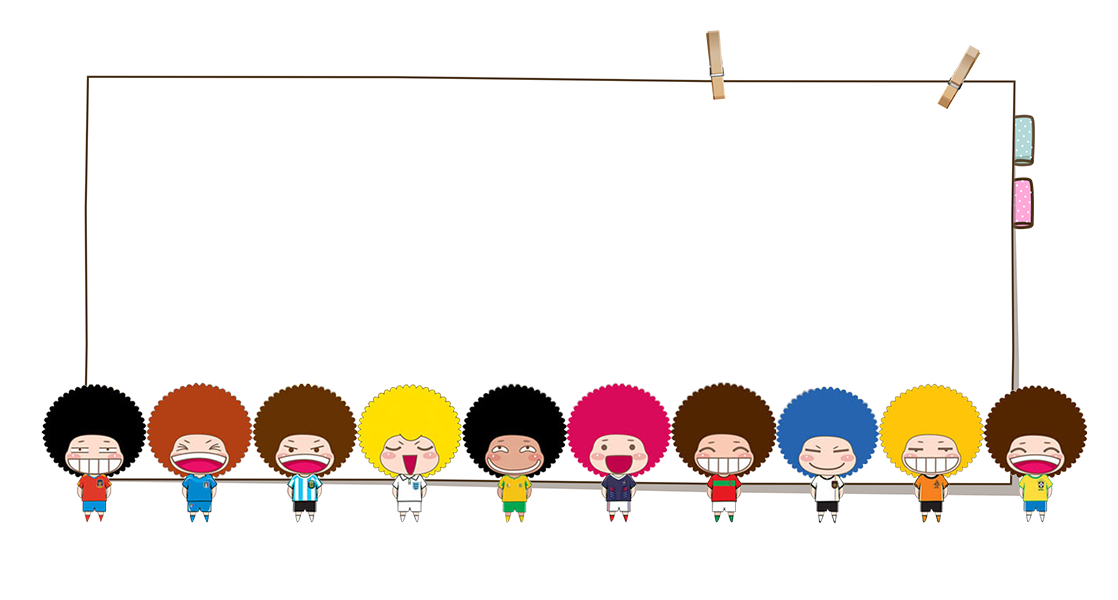 Em đã biết tự vệ sinh cá nhân chưa?
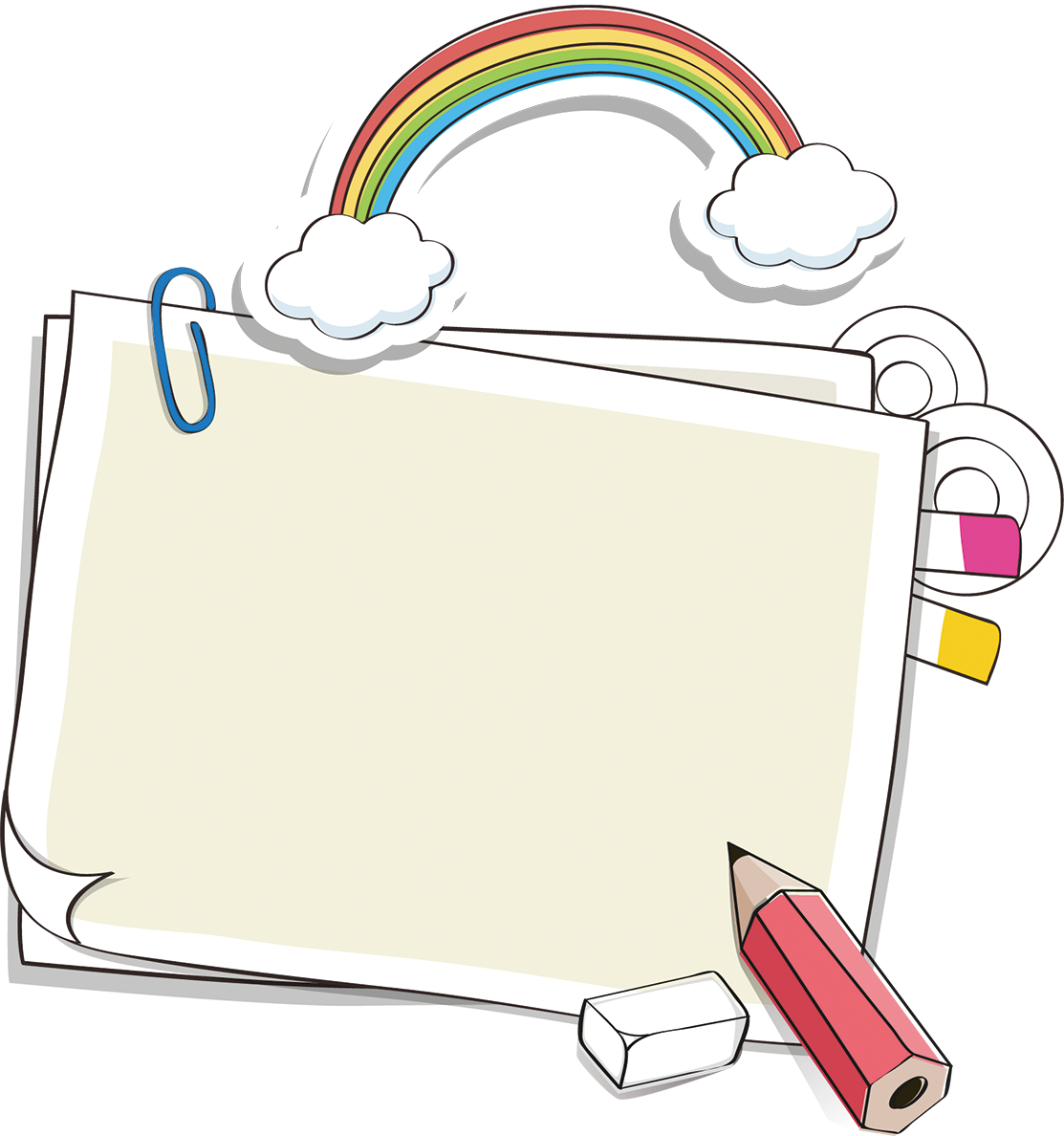 Khám phá
Tự lập kế hoạch công việc hằng ngày của mình (thời gian biểu)
Liệt kê 4 – 5 việc thường làm hằng ngày từ lúc đi học về cho đến khi đi ngủ
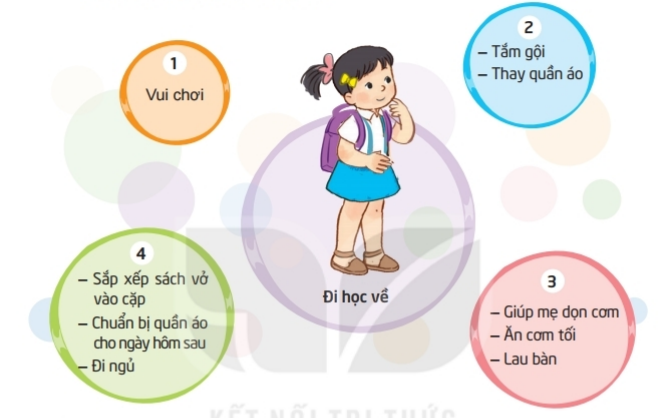 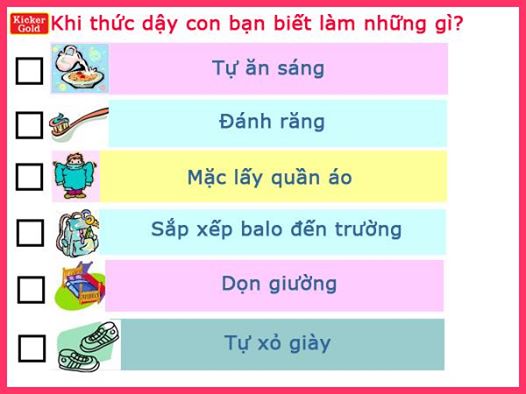 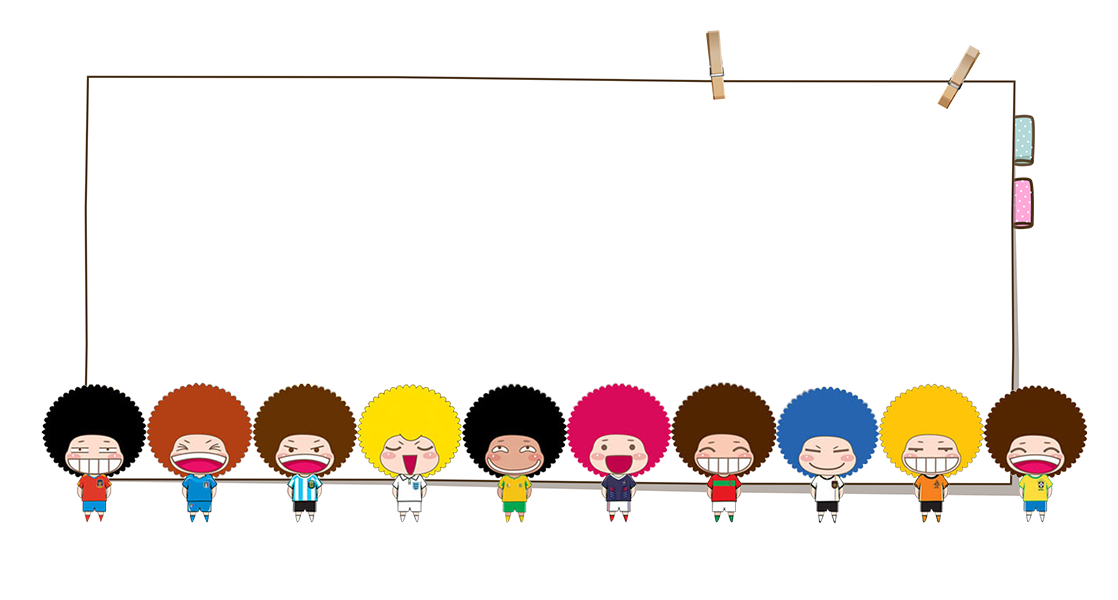 Kết luận: Khi đã biết mình phải làm việc gì hằng ngày, em sẽ chủ động làm mà không cần ai nhắc.
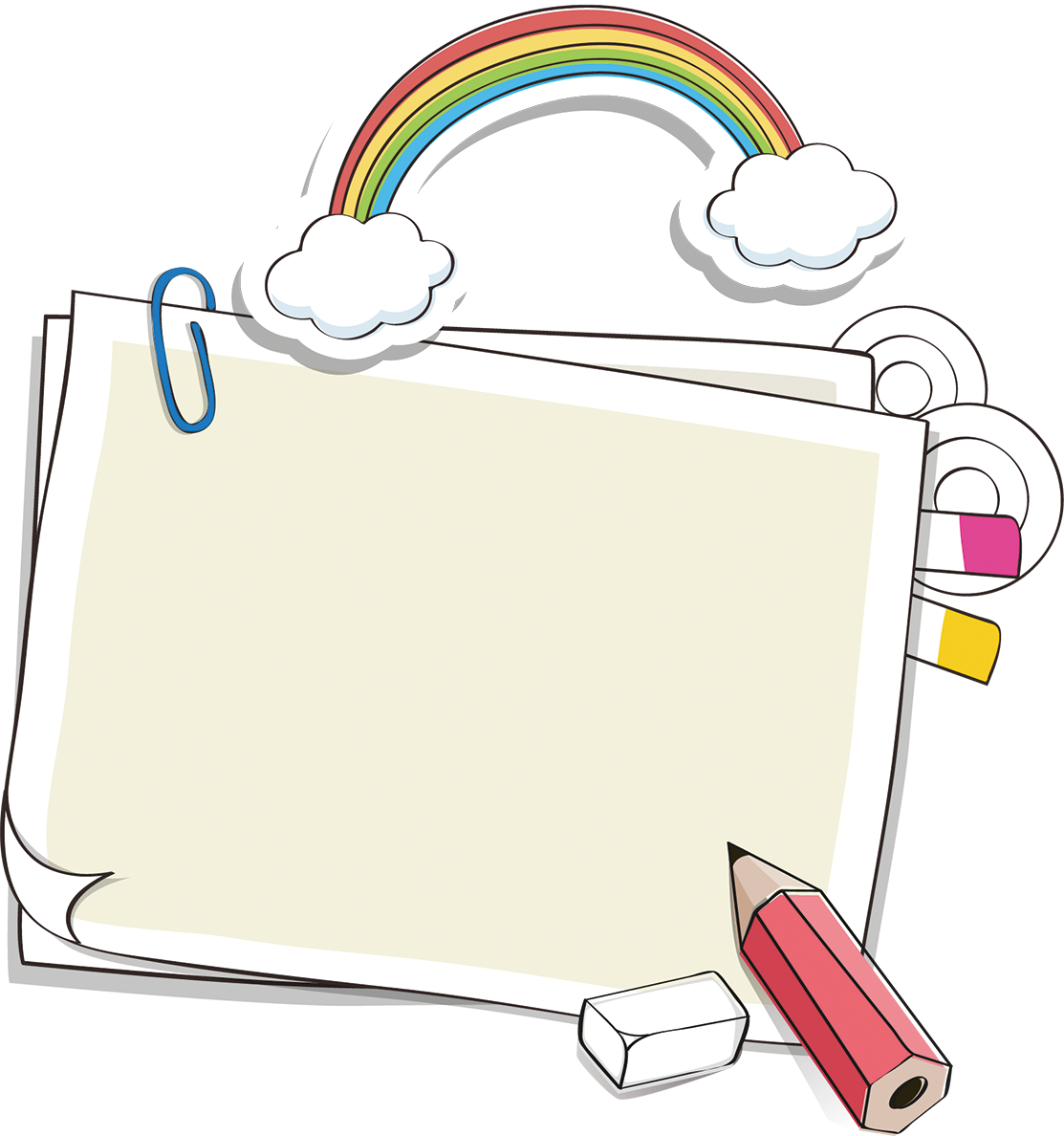 Mở rộng
Thảo luận về “Ngày cuối tuần của em”
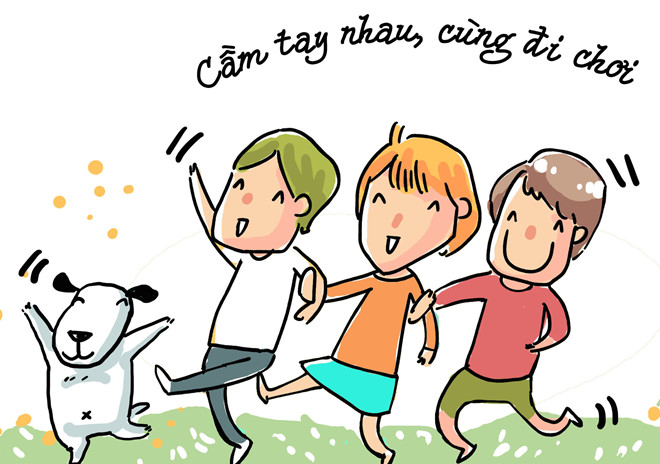 Những việc nào em làm cùng bố mẹ, gia đình, hàng xóm?
Những việc gì em thường xuyên tự làm không cần ai nhắc?
Vào ngày cuối tuần em thường làm gì?
Kết luận
Ngày cuối tuần thường có nhiều thời gian hơn nên công việc cũng nhiều và phong phú hơn.
[Speaker Notes: Bài giảng thiết kế bởi: Hương Thảo - tranthao121004@gmail.com]
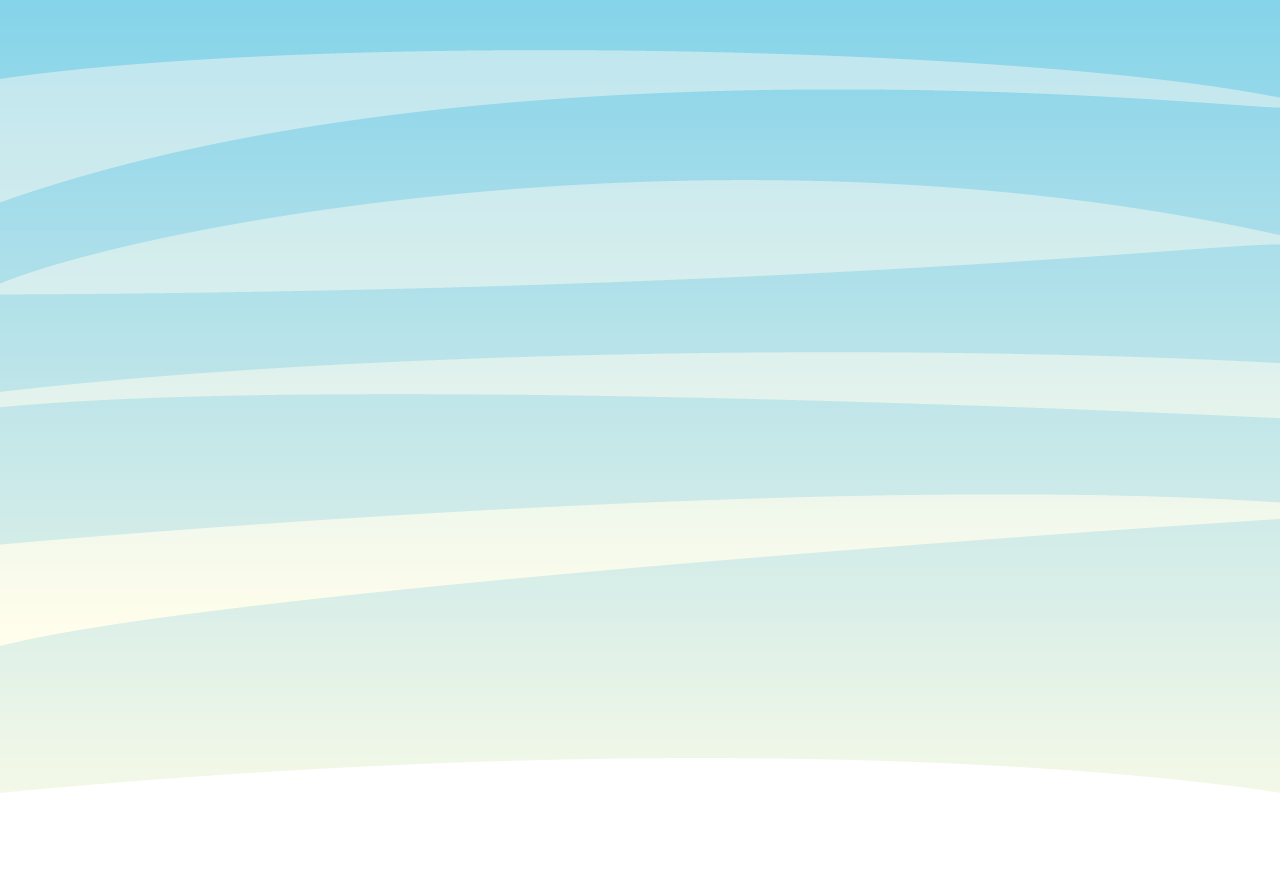 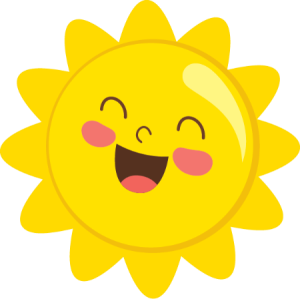 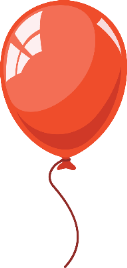 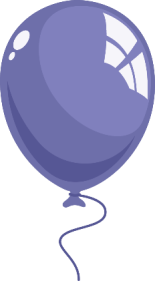 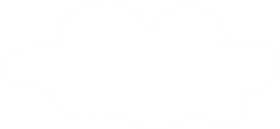 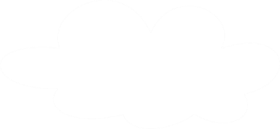 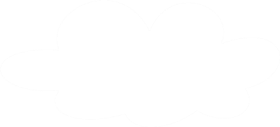 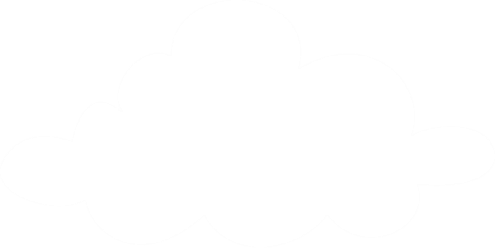 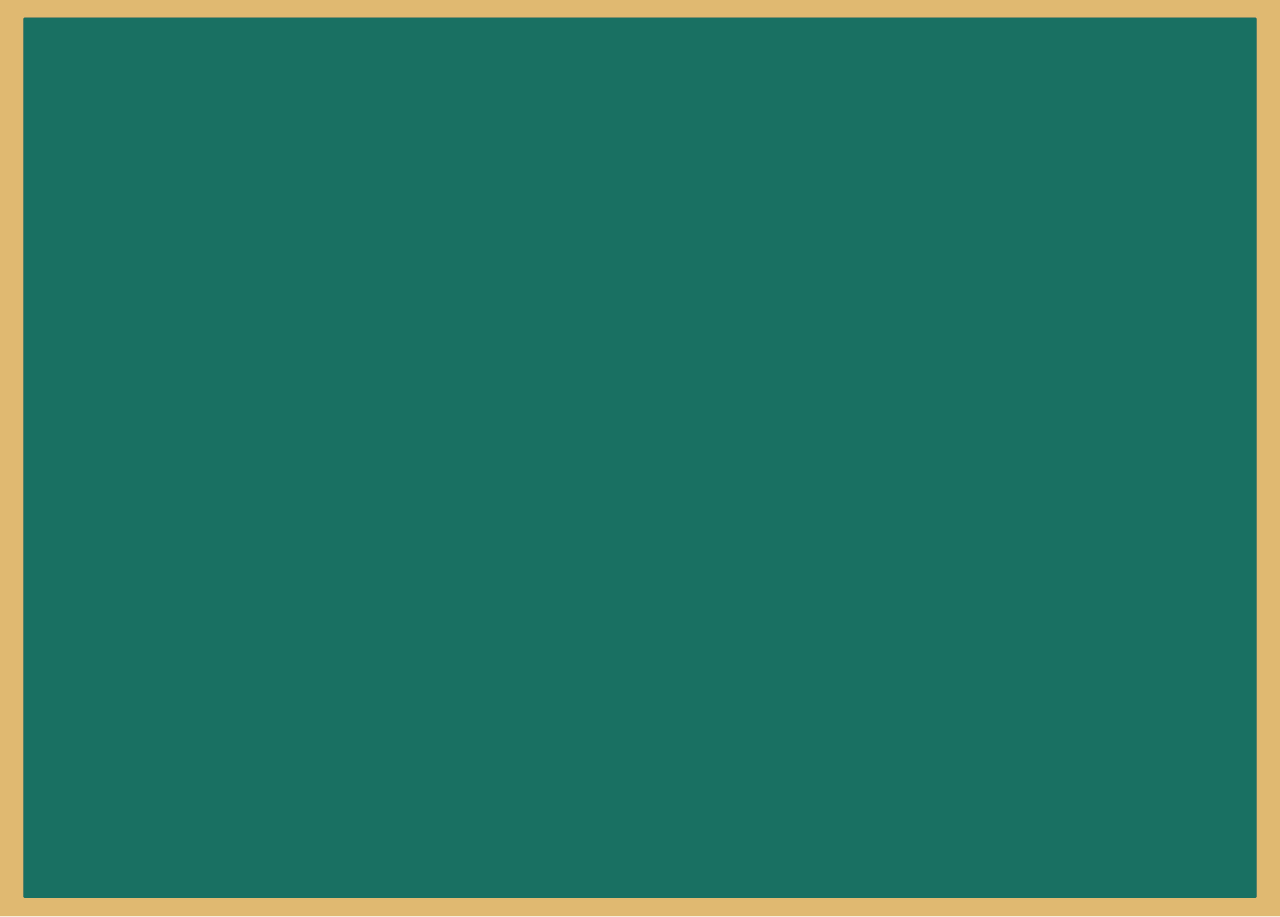 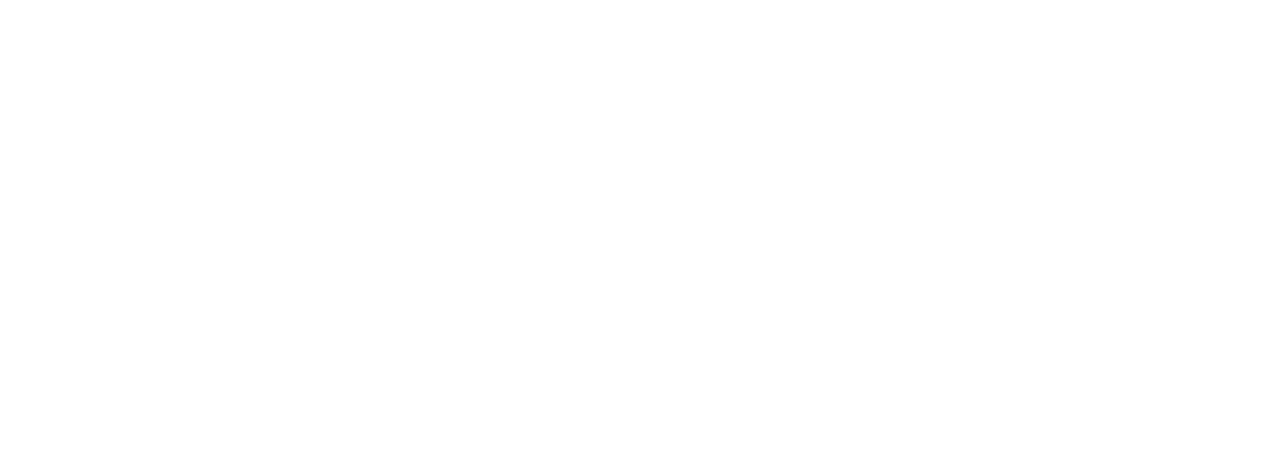 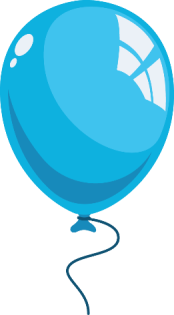 Thảo luận cùng bố mẹ về “Thời gian biểu” mình đã lập và thực hiện.
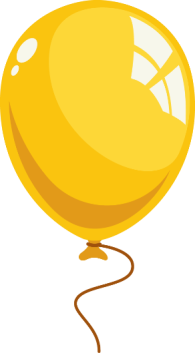 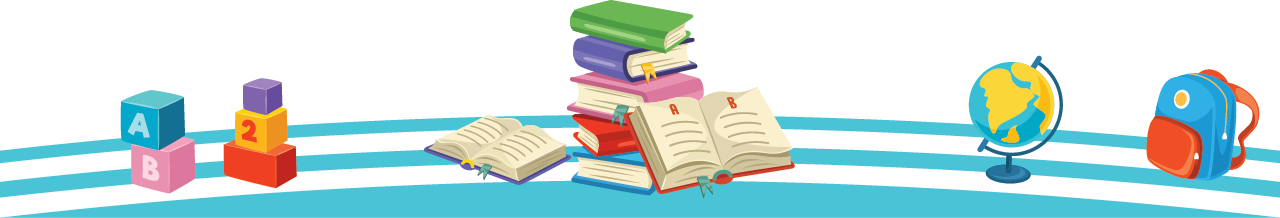 [Speaker Notes: Bài giảng thiết kế bởi: Hương Thảo - tranthao121004@gmail.com]
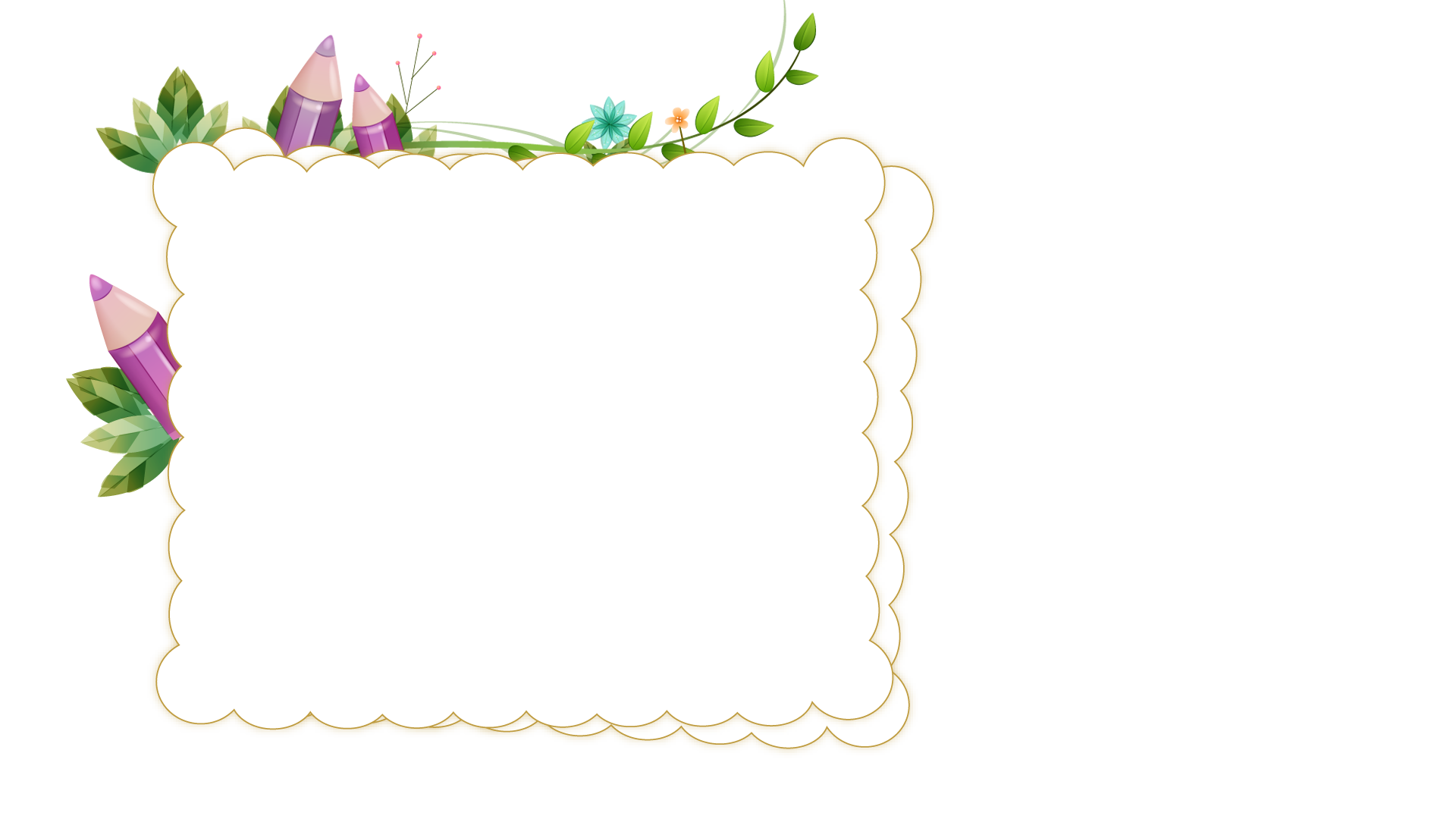 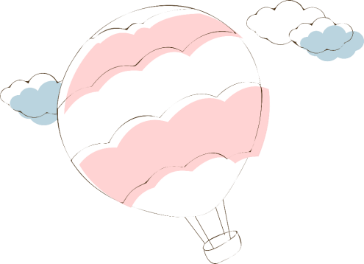 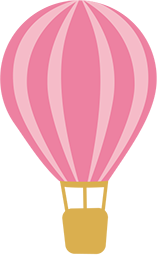 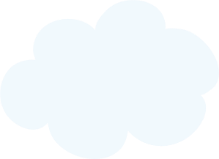 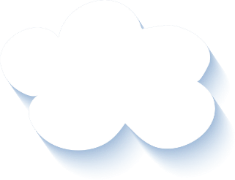 YÊU CẦU CẦN ĐẠT
Học sinh tự phục vụ bằng cách chủ động sắp xếp các hoạt động hằng ngày của mình.
Biết giờ nào phải làm gì ,phải chuẩn bị những gì.
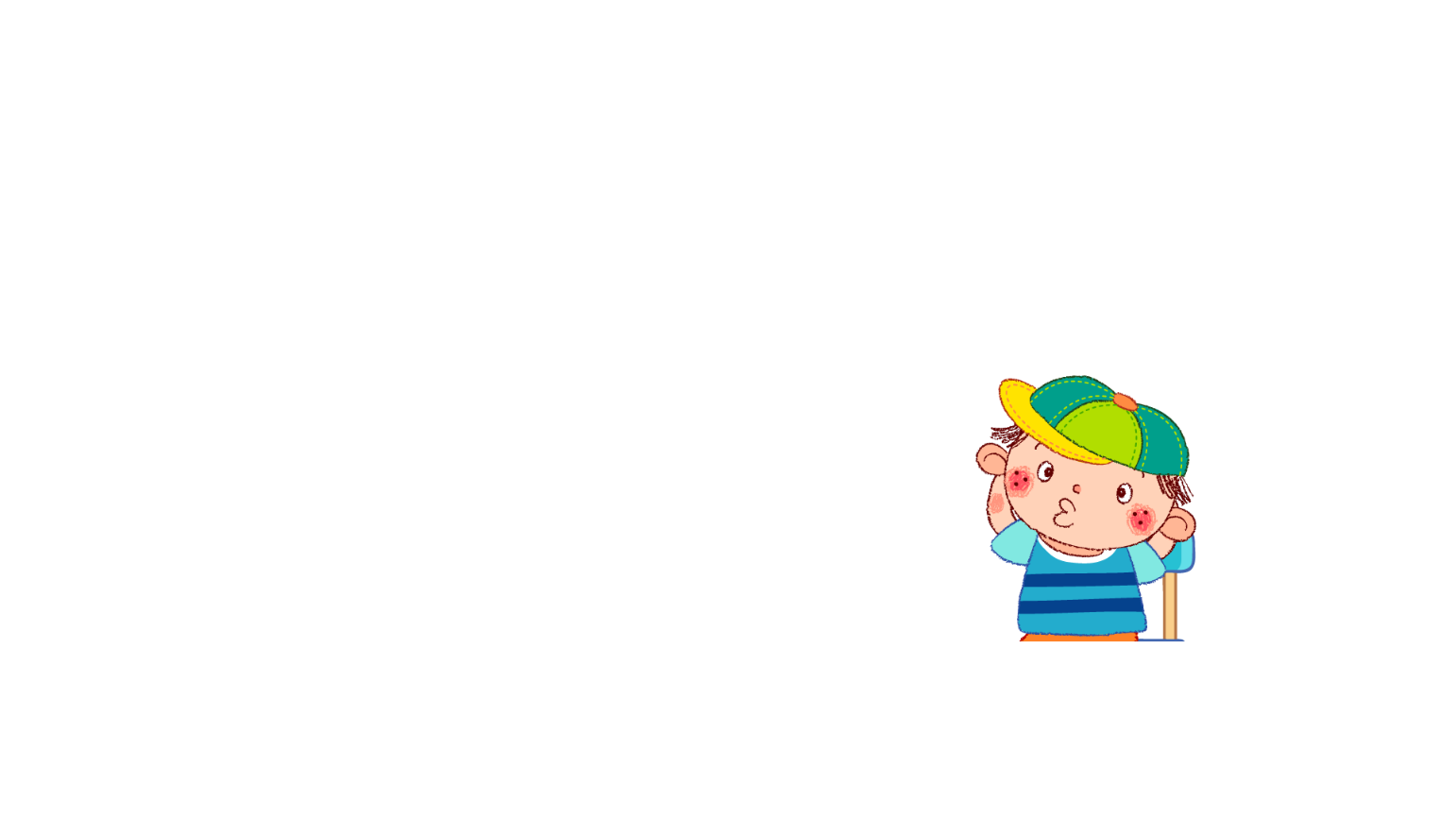 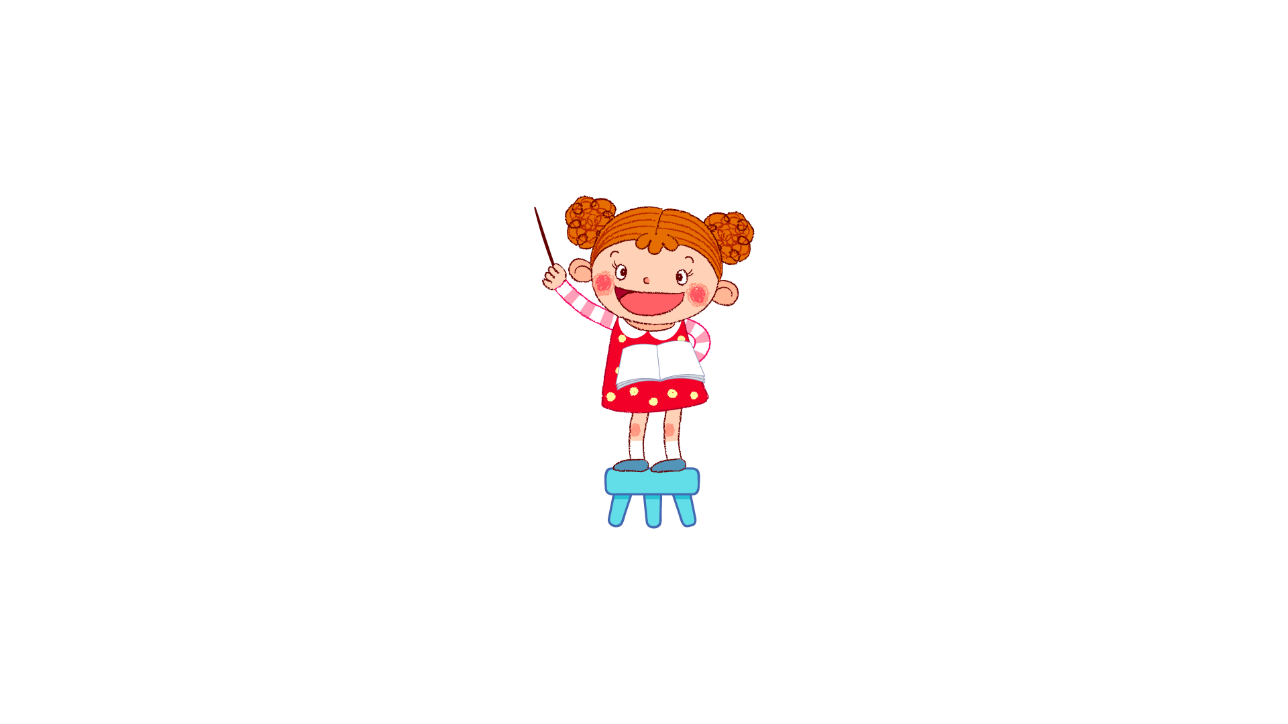 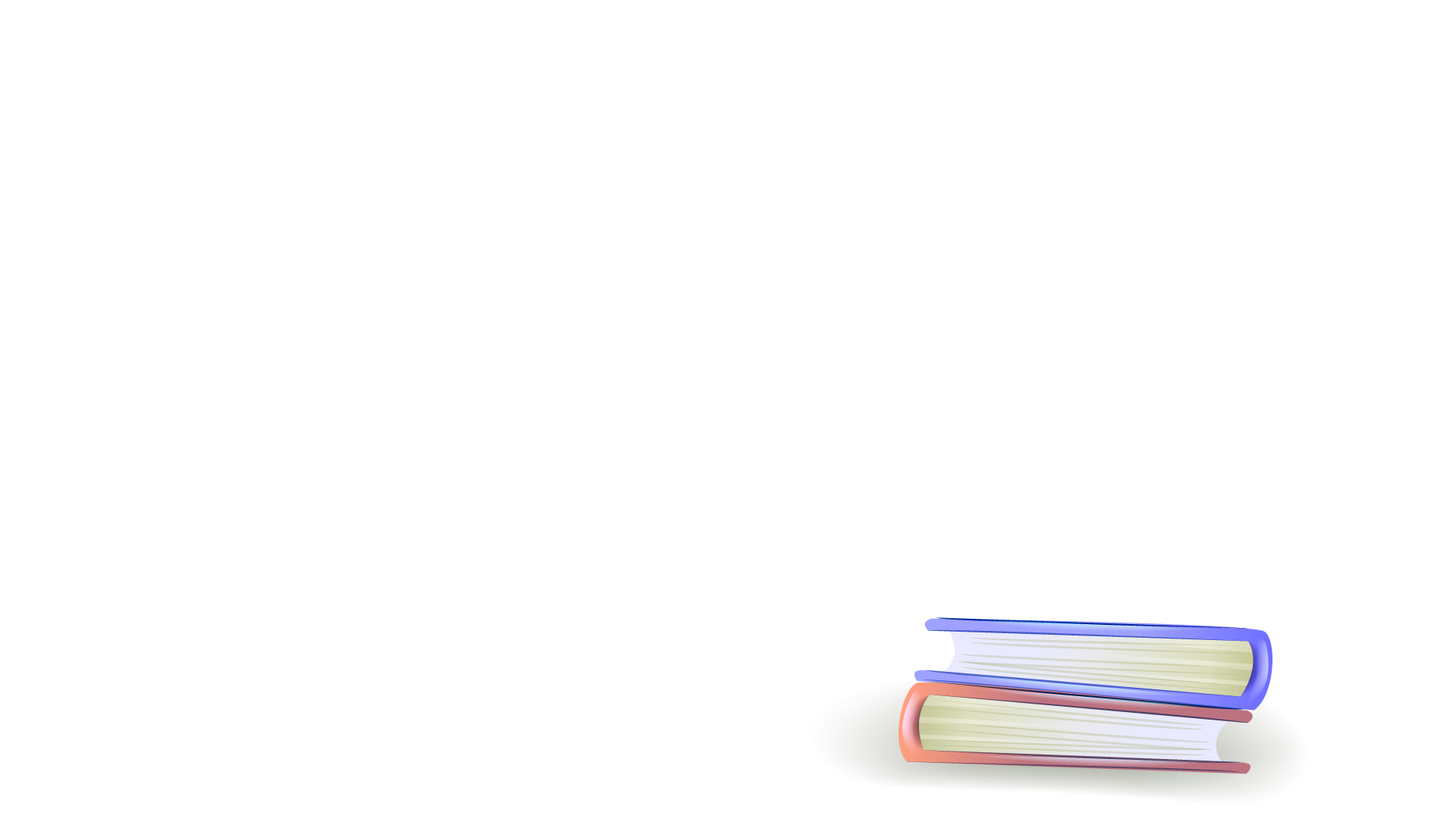